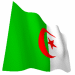 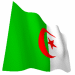 Université 
de 
 Tlemcen
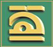 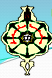 Faculté 
Technologie
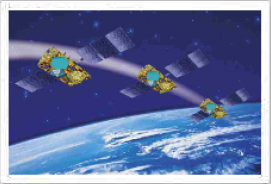 Filtre ultra-efficace en technologie SIW
Présentée par: 
METTAHRI Meriem                         DJEDDI Rahima
1
Plan de travail
Introduction à la technologie SIW
Généralités sur les guides d’ondes classiques
Equations de Maxwell
Description d’un guide d’ondes SIW
Équations pour la construction d’un guide SIW
Conception du guide SIW opérant en bande C avant l’adaptation 
Résultats de la simulation
Conclusion générale
2
Introduction à la technologie SIW (1)
Les guides d’onde ce sont des lignes de transmission traditionnel, et importants dans l’utilisation des filtres  micro-onde.

L’application de ces guides devienne limité et difficile de fabriquée à faible coût, pour cela il faut utilisée la nouvelle technologie  SIW.

Le concept des guides d’ondes SIW est associé à l’utilisation des circuits planaires (micro-ruban) et les guides.
3
Introduction à la technologie SIW (2)
Pour obtenir une bonnes performances aux lignes de transmissions et pour réduire la taille des circuits, plusieurs recherche sont mises en places pour combinée les avantages  des guides d'ondes et les lignes micro-ruban.

Les guides SIW propagent uniquement des modes TE10 dans l’épaisseur du substrat à l’aide de deux rangées ou plus de cylindres métalliques ou des vias métallisées.

Avantages: une bonne compatibilité, un poids et coût faible, faible encombrement, facteur de qualité élevé.
4
Généralités sur les guides d’ondes classiques
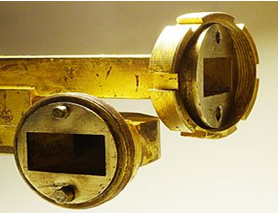 Guide rectangulaire
Une guide d’onde est une portion d’espace vide ou remplie par un diélectrique.
Les guides d’ondes sont utilisée dans les techniques de transmission par faisceaux hertziens.
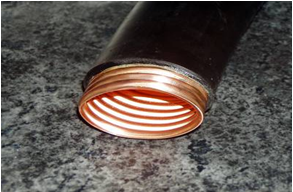 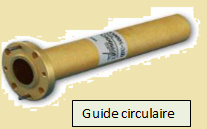 Guide elliptique
5
Equations de Maxwell
Les équations de Maxwell décrivent les phénomènes électriques, magnétiques et lumineux.
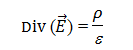 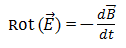 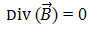 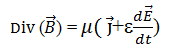 6
Description d’un guide d’ondes SIW
7
Équations pour la construction d’un guide SIW
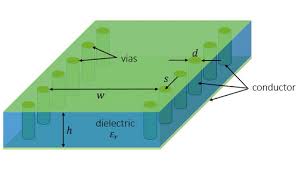 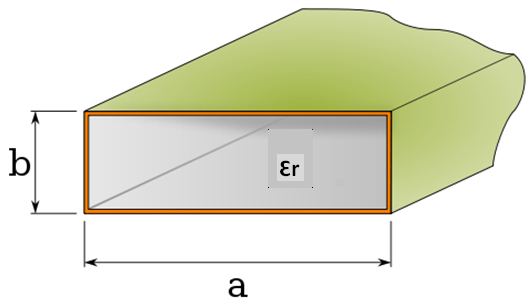 Pour le design d’un guide plusieurs conditions doivent être  respectées :
8
Conception du guide SIW opérant en bande C avant l’adaptation (1)
Les dimensions de notre guide sont :
     La largeur efficace a= 39 mm.
     La longueur totale du guide d’onde b =54.
     d=1 mm.
     p= 1.5 mm.
9
Conception du guide SIW opérant en bande C avant l’adaptation (2)
Coefficients de transmission et de réflexion avant l’adaptation.
10
Résultats de la simulation (1)
pour améliorer le coefficient de transmission qui est faible il faut adapter par un taper le résultat de simulation de ce guide SIW
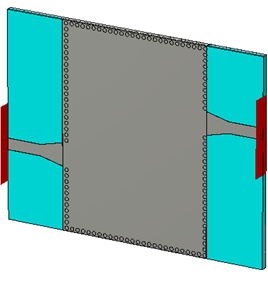 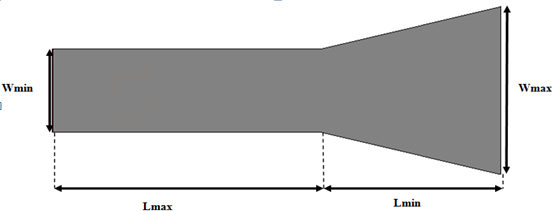 transition du guide d’onde intégré au substrat.
Structure générale du taper .
11
Résultats de la simulation (2)
La bande de fonctionnement : C  [3-6.5 GHz]. 
La fréquence de coupure fc = 4,95 GHz.
εr= 4.3, tgd=0.0018.
Les paramètres du guide SIW
Les paramètres du taper d’un guide SIW
12
Résultats de la simulation (3)
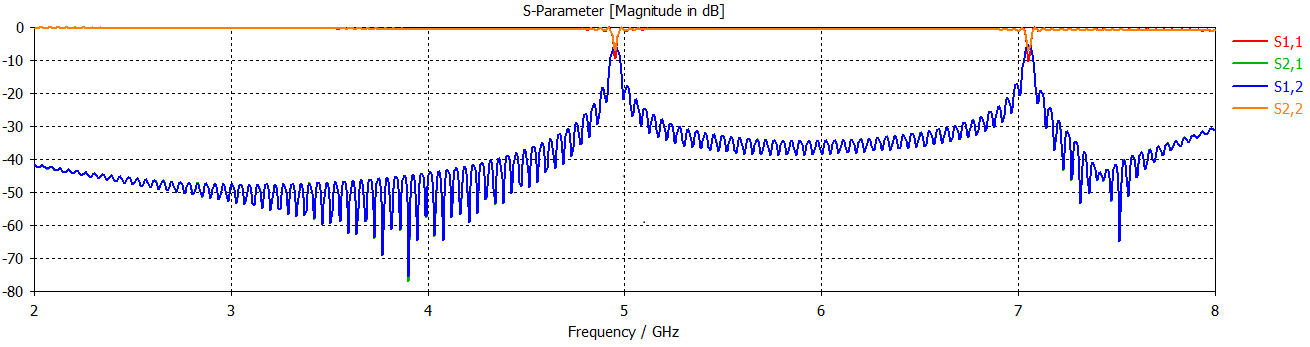 Coefficients de transmission et de réflexion après adaptation du guide SIW.
13
Résultats de la simulation(4)
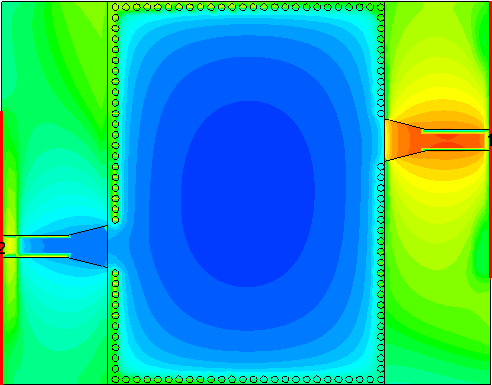 Propagation du champ électrique dans le filtre SIW
14
Résultats de la simulation (5)
Propagation du champ électrique dans le filtre SIW
15
Résultats de la simulation (6)
La bande de fonctionnement : C  [2-7 GHz]. 
La fréquence de coupure fc = 4,85 GHz.
εr= 2.2, tgd=0.0009.
16
Résultats de la simulation (7)
le coefficient de transmission et de réflexion d’un filtre alimenté par deux encoches
17
Résultats de la simulation (8)
Distribution du champ électrique dans le filtre SIW alimenté par deux encoches pour : f = 4.85 GHz.
18
Résultats de la simulation (9)
La bande de fonctionnement : C  [1-5 GHz]. 
La fréquence de coupure fc = 3,5 GHz.
εr= 4,3, tgd = 0.0018.
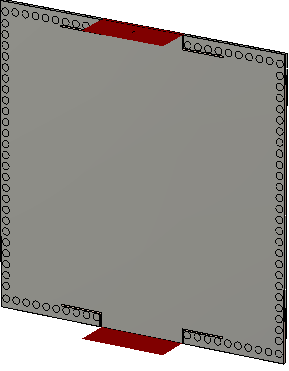 19
Résultats de la simulation (10)
le coefficient de transmission et de réflexion d’un filtre alimenté par deux encoches
20
Résultats de la simulation (11)
Distribution du champ électrique dans le filtre SIW alimenté par deux encoches pour : f = 3.5 GHz.
21
Résultats de la simulation (11)
Distribution du champ électrique dans le filtre SIW alimenté par deux encoches pour : f = 3.5 GHz.
22
Résultats de la simulation (12)
La bande de fonctionnement : C  [1-3 GHz]. 
La fréquence de coupure fc = 2,4 GHz.
εr= 4,3, tgd=0.0018.
23
Résultats de la simulation (13)
le coefficient de transmission et de réflexion d’un filtre alimenté par deux encoches
24
Résultats de la simulation (14)
Distribution du champ électrique dans le filtre SIW alimenté par deux encoches pour : f = 2.4 GHz.
25
Résultats de la simulation (15)
Distribution du champ électrique dans le filtre SIW alimenté par une encoche pour : f = 2.4 GHz.
26
Conclusion générale
Ces quatre structures possèdent des résultats convaincants en termes de filtrage pour chaque bande.

Ces différents dispositifs peuvent être employés pour les applications de télécommunication.
27
MERCI POUR VOTRE ATTENTION
28